LA VITA DI GESU’: L’ANNUNCIAZIONE
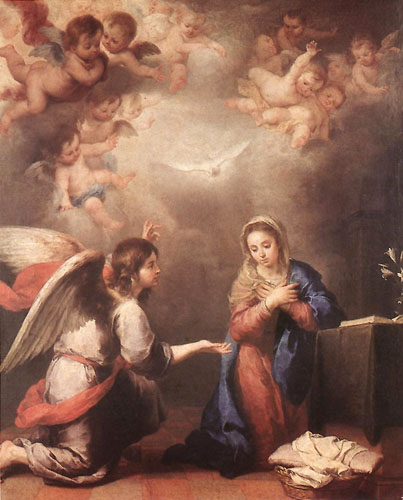 Al sesto mese, l'angelo Gabriele fu mandato da Dio in una città della Galilea, La vergine si chiamava Maria. 28Entrando da lei, disse: «Rallégrati, piena di grazia: il Signore è con te». 31Ed ecco, concepirai un figlio, lo darai alla luce e lo chiamerai Gesù. 32Sarà grande e verrà chiamato Figlio dell'Altissimo; Perciò colui che nascerà sarà santo e sarà chiamato Figlio di Dio.
                                       	              	                   Lc.1,26-35
 
Secondo noi Murillo vuole far capire  la  Sindone  attraverso il  lenzuolo bianco.
Murillo
NATIVITA’
4Anche Giuseppe, dalla Galilea, dalla città di Nàzaret, salì in Giudea alla città di Davide chiamata Betlemme. 8C'erano in quella regione alcuni pastori che.9Un angelo del Signore si presentò a loro e la gloria del Signore li avvolse di luce. Essi furono presi da grande timore, 10ma l'angelo disse loro: «Non temete: ecco, vi annuncio una grande gioia, che sarà di tutto il popolo: 11oggi, nella città di Davide, è nato per voi un Salvatore, che è Cristo Signore. 12Questo per voi il segno: troverete un bambino avvolto in fasce, adagiato in una mangiatoia». 
                                   Lc.2,1-20

Per noi Murillo vuole far capire l’amore e l’importanza di Gesù.
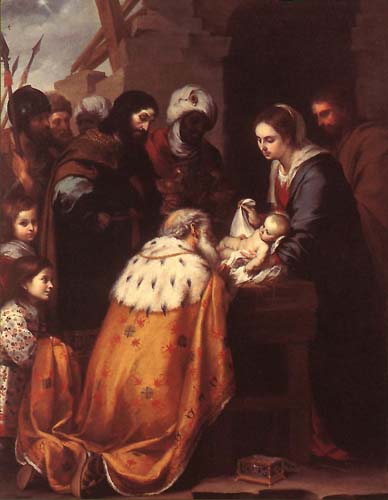 Murillo
GESU’ TRA I DOTTORI
41I suoi genitori si recavano ogni anno a Gerusalemme per la festa di Pasqua. 42Quando egli ebbe dodici anni. mentre riprendevano la via del ritorno, il fanciullo Gesù rimase a Gerusalemme, senza che i genitori se ne accorgessero. 46Dopo tre giorni lo trovarono nel tempio 52E Gesù cresceva in sapienza, età e grazia davanti a Dio e agli uomini.

                             Lc.2,41-52

Per noi Pinturicchio vuole far capire che Gesu’ è capace  di insegnare già da piccolo.
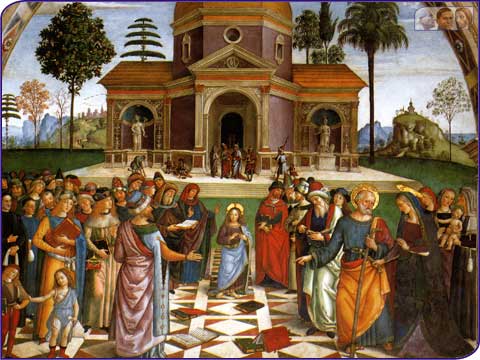 Pinturicchio
MIRACOLI
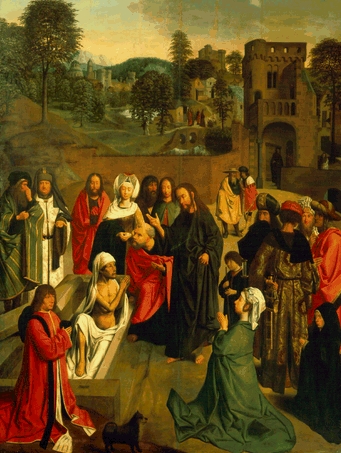 1 Un certo Lazzaro, era malato .4All'udire questo, Gesù disse: «Questa malattia non porterà alla morte, ma è per la gloria di Dio, affinché per mezzo di essa il Figlio di Dio venga glorificato». 11Disse queste cose e poi soggiunse loro: «Lazzaro, il nostro amico, si è addormentato; ma io vado a svegliarlo». 
                   
                        Gv.11,1-16

Per noi Geertgen con il  miracolo di Lazzaro vuole far capire  che  Gesù può fare di tutto.
Geertgen
CROCIFISSIONE
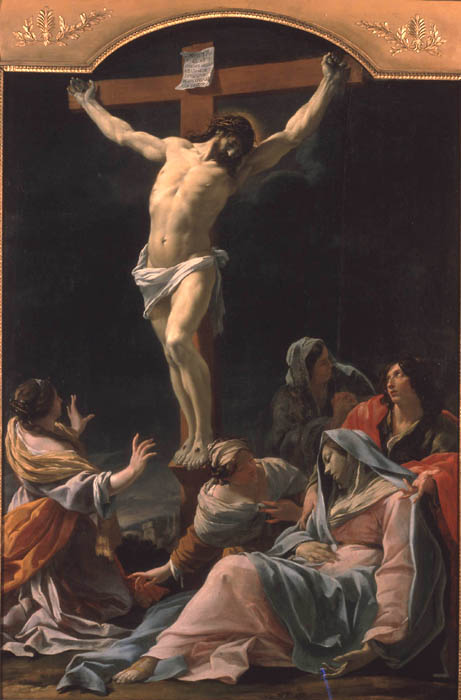 Lo seguiva una grande moltitudine di popolo e di donne. 28Ma Gesù, voltandosi verso di loro, disse: «Figlie di Gerusalemme, non piangete su di me, ma piangete su voi stesse e sui vostri figli.32Insieme con lui venivano condotti a  morte anche altri due, che erano malfattori.33Quando giunsero sul luogo chiamato Cranio, vi crocifissero lui e i malfattori, uno a destra e l'altro a sinistra. 34Gesù diceva: «Padre, perdona loro perché non sanno quello che fanno».
                                     
                                    Lc.23,26-34
Per noi Vouet vuole far capire  che Gesù ha donato la sua vita per noi.
Vouet
RESURREZIONE
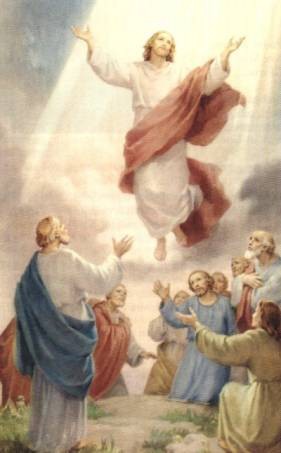 1 Il primo giorno della settimana, al mattino presto esse si recarono al sepolcro, portando con sé gli aromi che avevano preparato. 2Trovarono che la pietra era stata rimossa dal sepolcro 3e, entrate, non trovarono il corpo del Signore Gesù. due uomini presentarsi a loro in abito sfolgorante. 5Le donne, impaurite, tenevano il volto chinato a terra, ma quelli dissero loro: «Perché cercate tra i morti colui che è vivo? 6Non è qui, è risorto. e, tornate dal sepolcro, annunciarono tutto questo agli Undici e a tutti gli altri. 12Pietro tuttavia si alzò, corse al sepolcro e, chinatosi, vide soltanto i teli. E tornò indietro, pieno di stupore per l'accaduto

                                               Lc.24,1-12
Per noi Voute vuole far capire che Dio riporta Gesù in una vita spirituale
Vouet